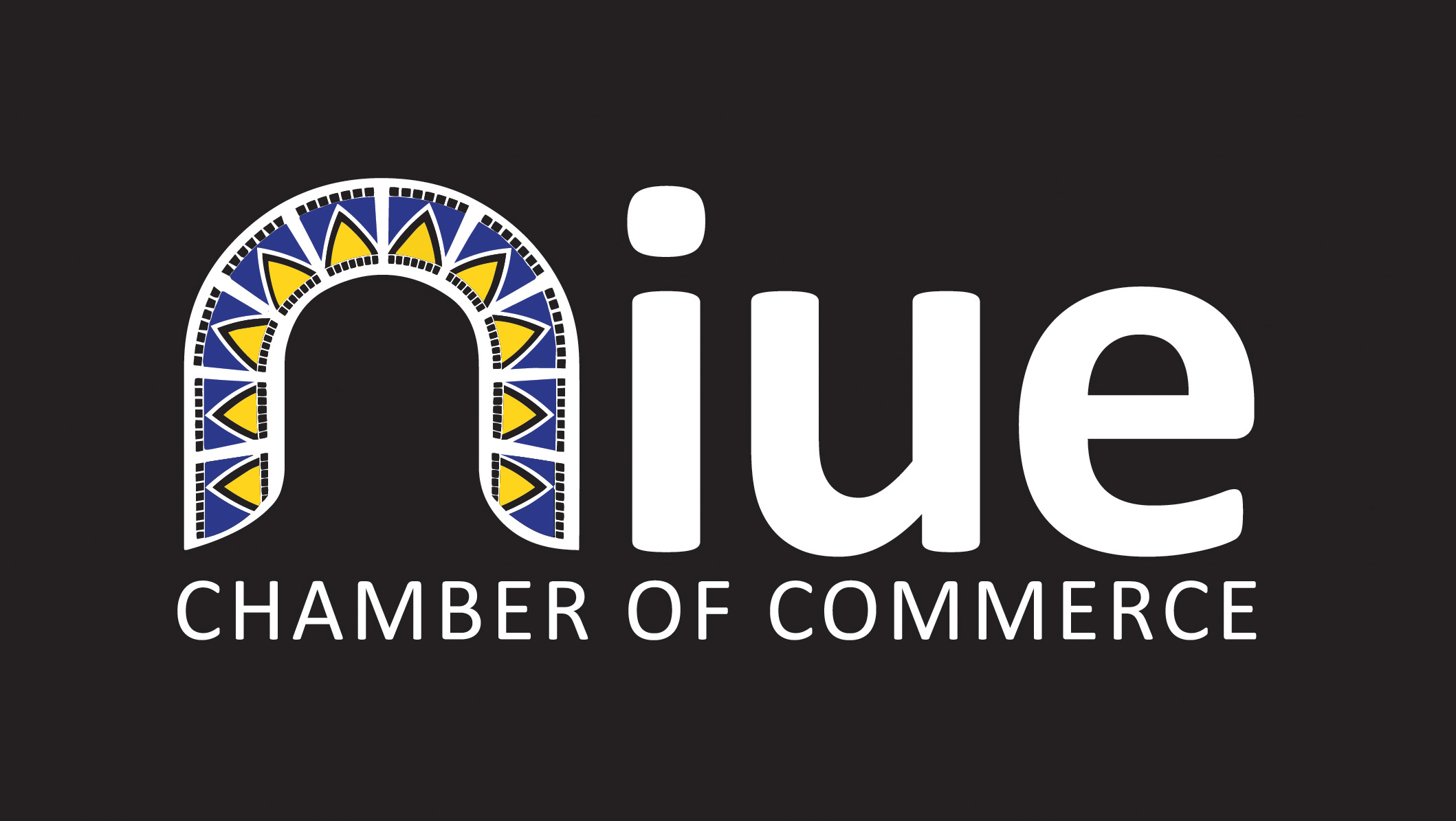 Private Sector Development in Niue
Rae Finlay, Business Development Manager/CEO 
Niue Chamber of Commerce
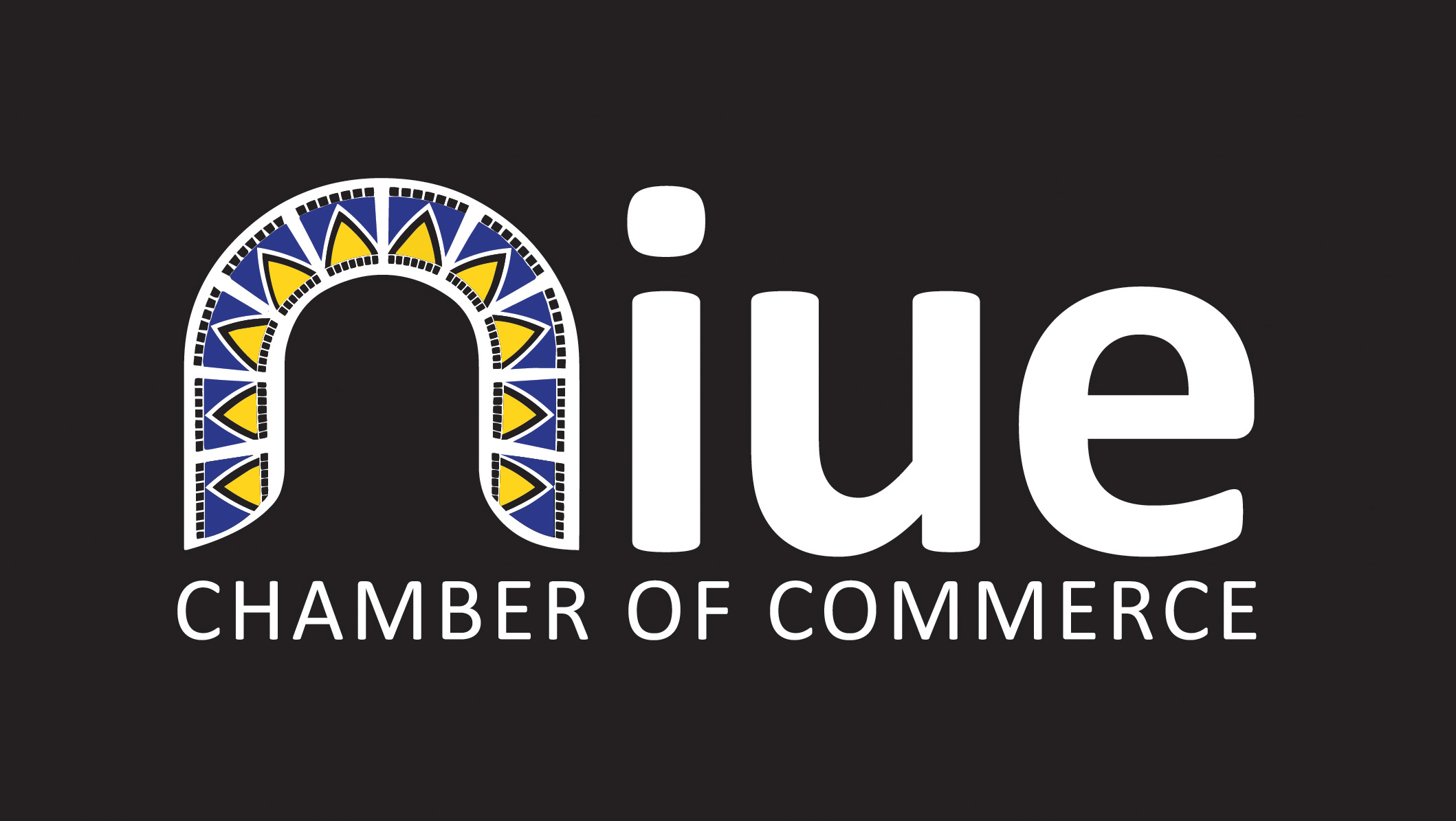 Providing crucial support, advocacy and capability building to the private sector to contribute to the economic growth of Niue in a sustainable manner.
2
Private Sector Snapshot
Population 1700

173 Members of the Chamber of Commerce
80% increase in the last 6 months

67% of businesses are tourism related
3
Business Outlook Survey
Business Optimism		83%
Employment Intentions	32%
Profitability Increase		58%
4
Business Restrictions
Population size
Cost of supplies
Shortage of  labour
Insurance (lack of)
5
\
KEY PROGRAMMESAdvocacy, Education, Business Mentoring, StartUp Assistance, Resources, Marketing & Promotion, programme  delivery, funding application assistanceBusiness Development Grants3 years150  Businesses$450,000 in grants
6
Training Courses & Workshops
Outboard Motor Servicing
First Aid
Basic Business Accounting
Social Media for Business
Chefs Masterclasses
Customer Service
Barista Training
Food Service 
Taxation for Small Business    +++
7
Employment Attachment Scheme (EAS)
Supported by the Government of Niue
10-15 business per year
Provides a wage subsidy for new employees for the first two years. 
$190,000 over the last 5 years
8
YOUTH EMPLOYMENT SCHEME (YES)
Providing senior students an opportunity to:
Get paid work experience in the private sector
Have an insight of the business environment
-Provide options for their future career
Gain employability skills.
9
YOUNG ENTREPRENEURS PROGRAMME
Teaching the fundamentals of entrepreneurship at the Niue High School including business start up projects.
10
CURRENT PROJECTS
Activity Design Document and Private Sector Development Plans for 2017-2020
Labour Mobility Strategy
11
CURRENT PROJECTS
Cluster Development Pilot – Vanilla Industry

Green Climate Fund – Food Production Resilience Project
12